ENSA General Assembly
Venice, 15 November 2022
EN-SEL Network
Bo StalDenise JansenFloreanne BuremaThijs Zwarts
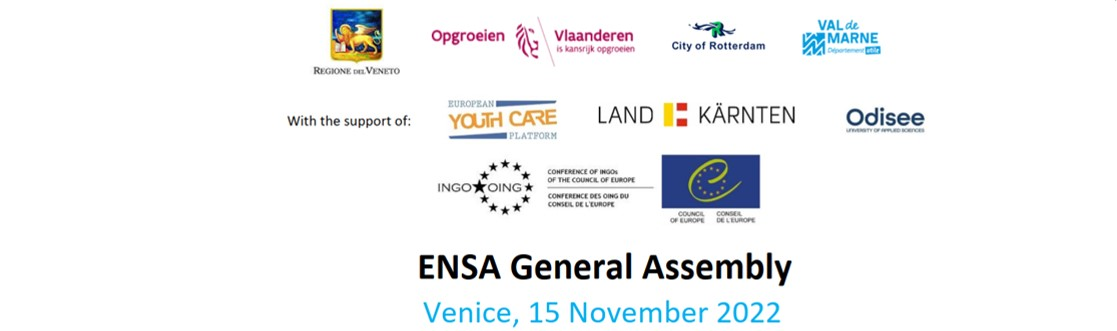 Design Thinking
3.
1.
2.
4.
5.
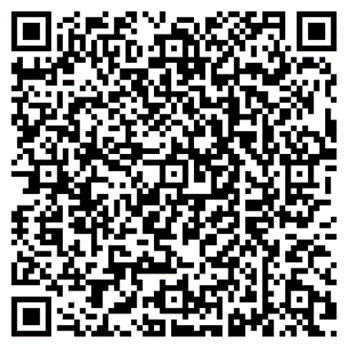 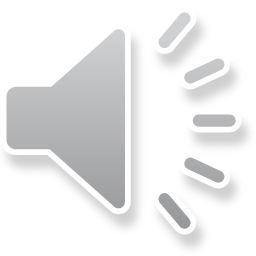 For more information about the minor Beyond Borders!
Prototype
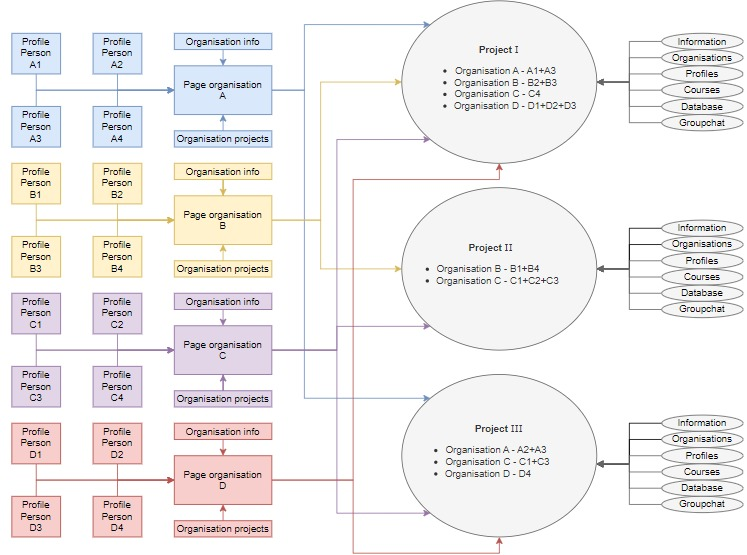 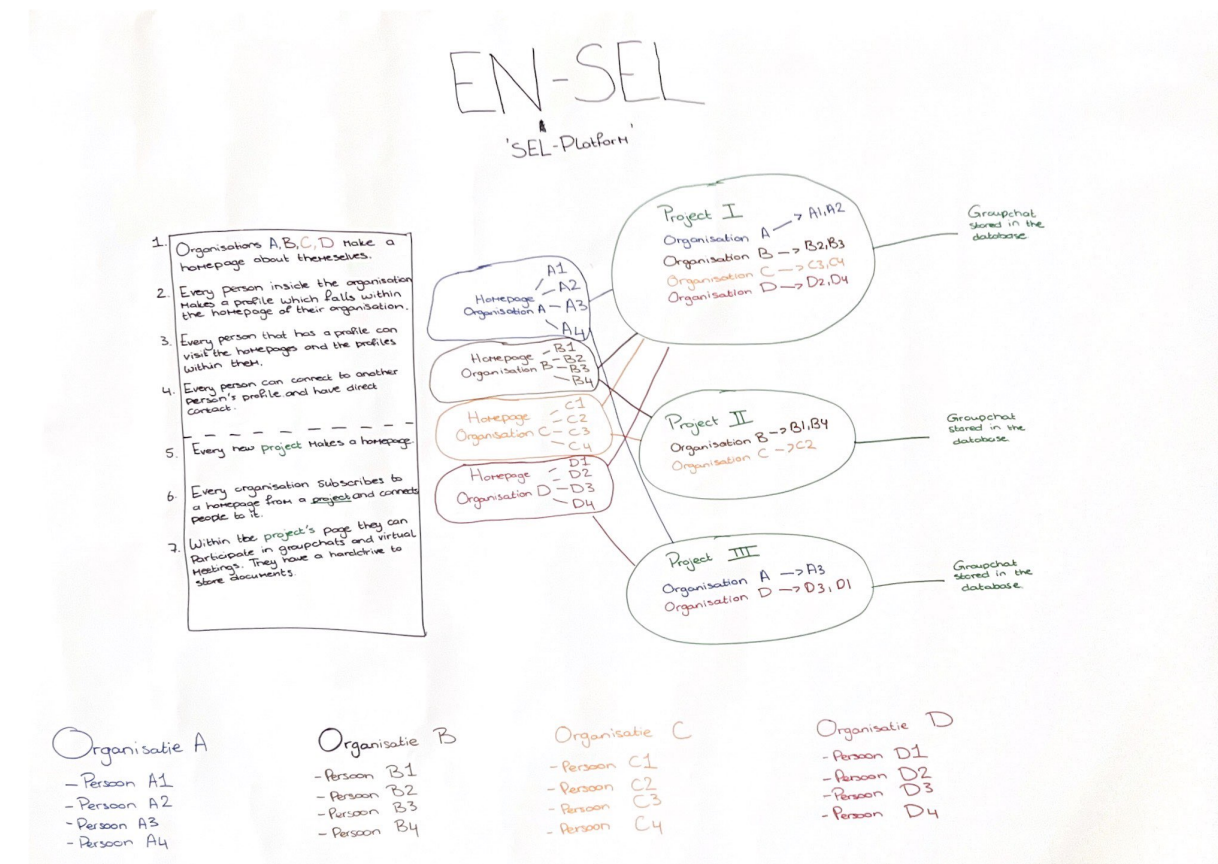 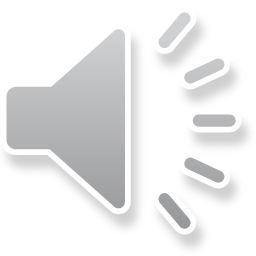 Log in
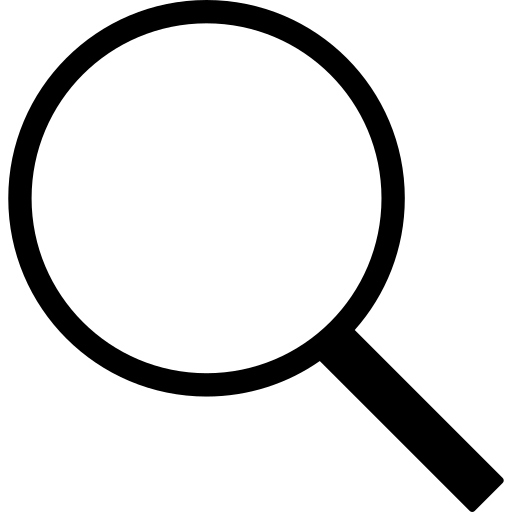 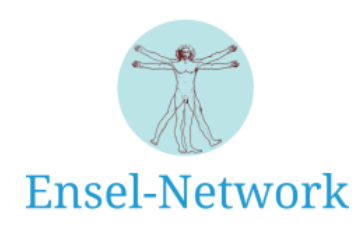 Home		History		Vision & mission 		Organisations		Projects
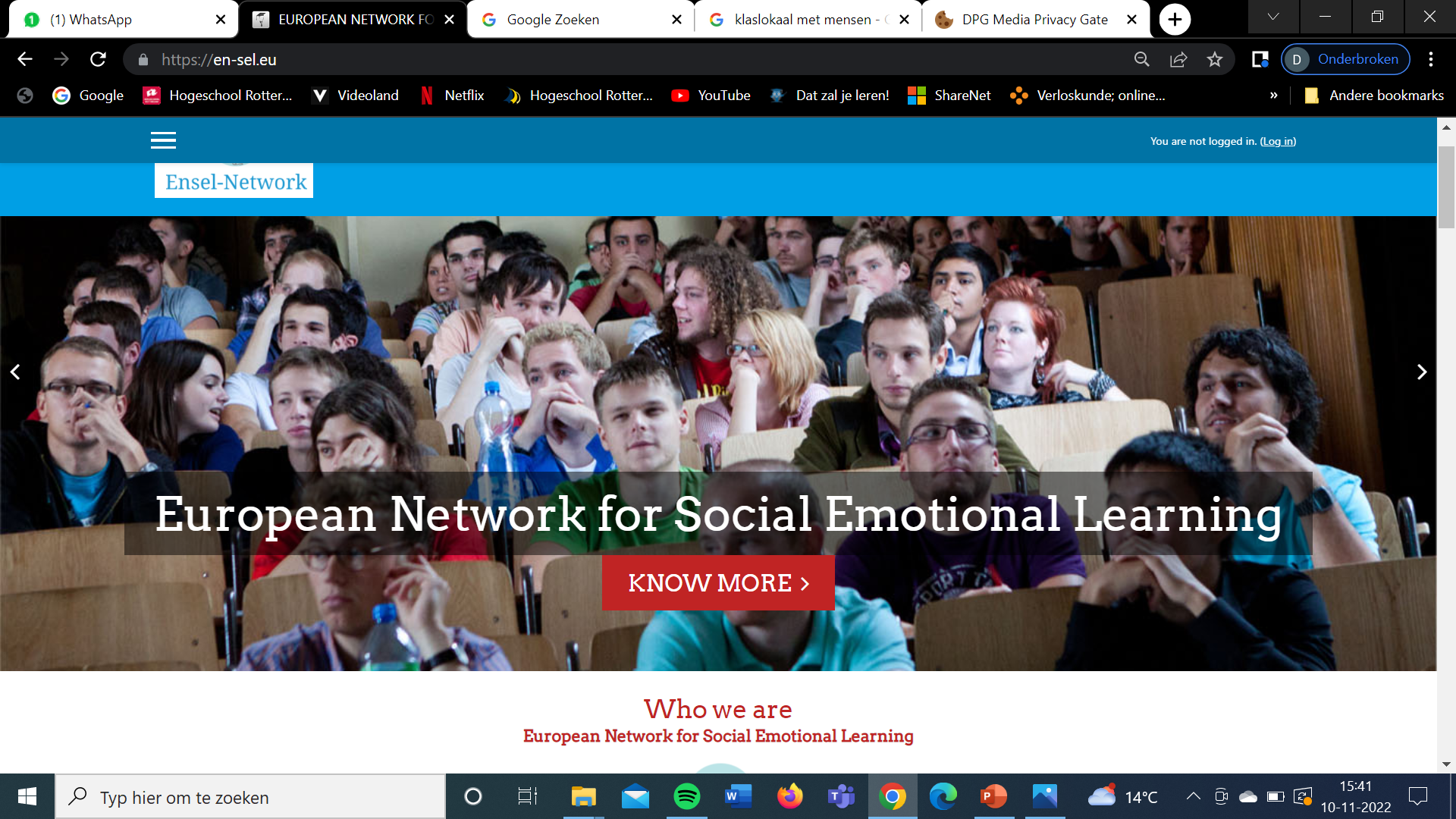 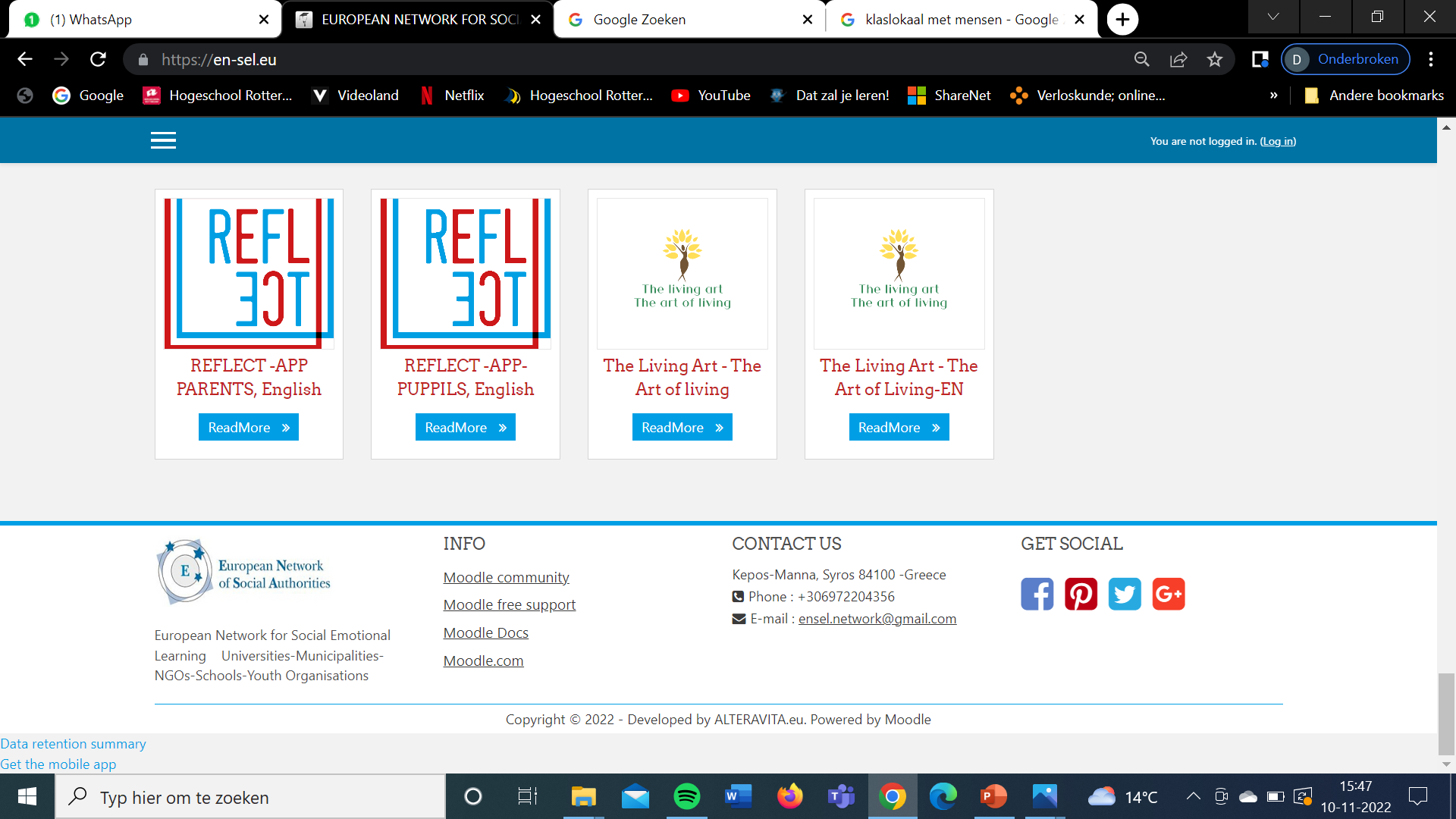 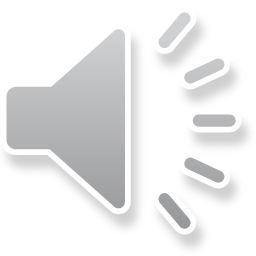 Log out
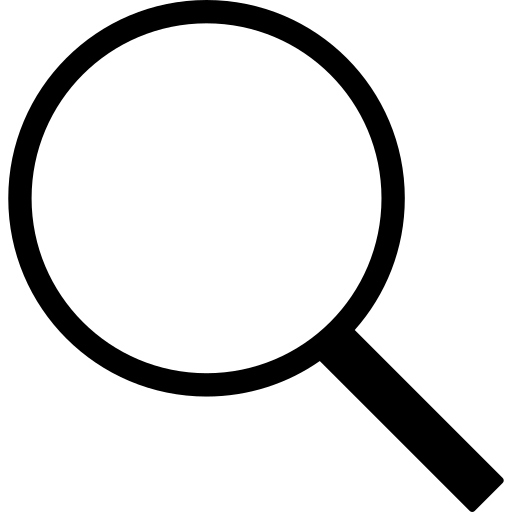 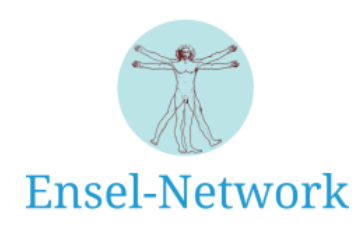 Home        History        Vision en mission        Partners        Projects        Courses
ABCH
A   B   C   D   E   F   G   H   I   K   L   M   N   O   P   Q   R   S   T   U   V   W   X   Y   Z
Altera Vita Social Cooperative of Cyclades
Ajuntament De Castello
Ajuntament De Terrassa 


Bubama



Centre Commundt d’action social de Marseille
Conseil Departmental du val de Marne
Comumidad de Madrid



Rotterdam University of Applied Science
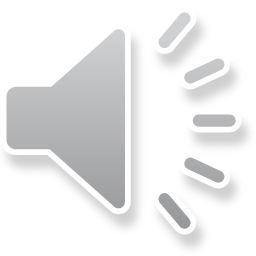 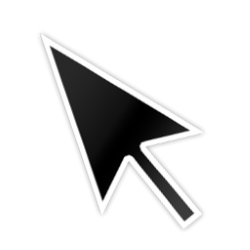 Log out
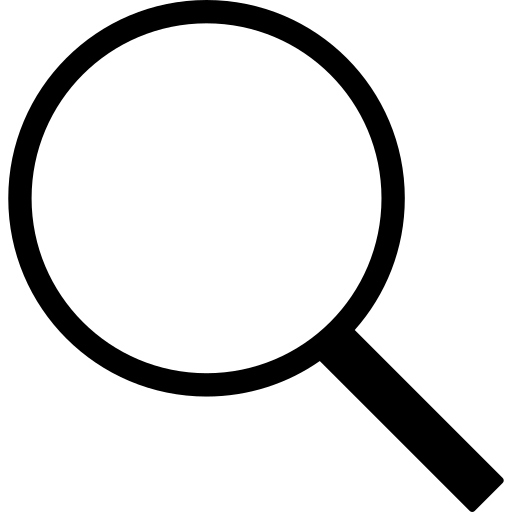 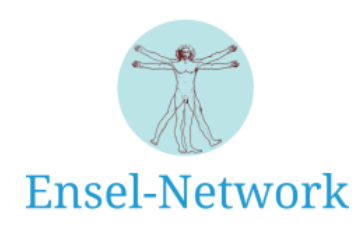 Home        History        Vision en mission        Partners        Projects        Courses
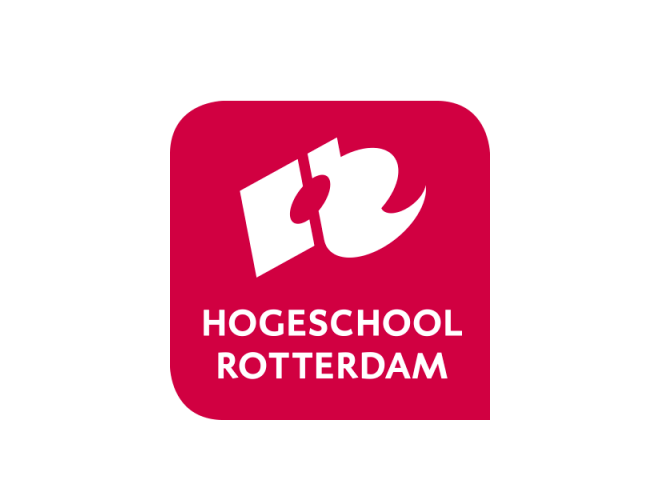 Rotterdam University of Applied Science
Information 
Rotterdam University of applied sciences counts for approximately 40,000 students and 4,000 employees.  
 The courses have a wide range in almost every education sector.
One of the available minors is the Beyond Borders minor, students from other disciplines and (international) clients work together on issues aimed at reducing health inequalities at home and abroad. The international context distinguishes this minor from other minors.
More: Μinor Beyond Borders
Connect
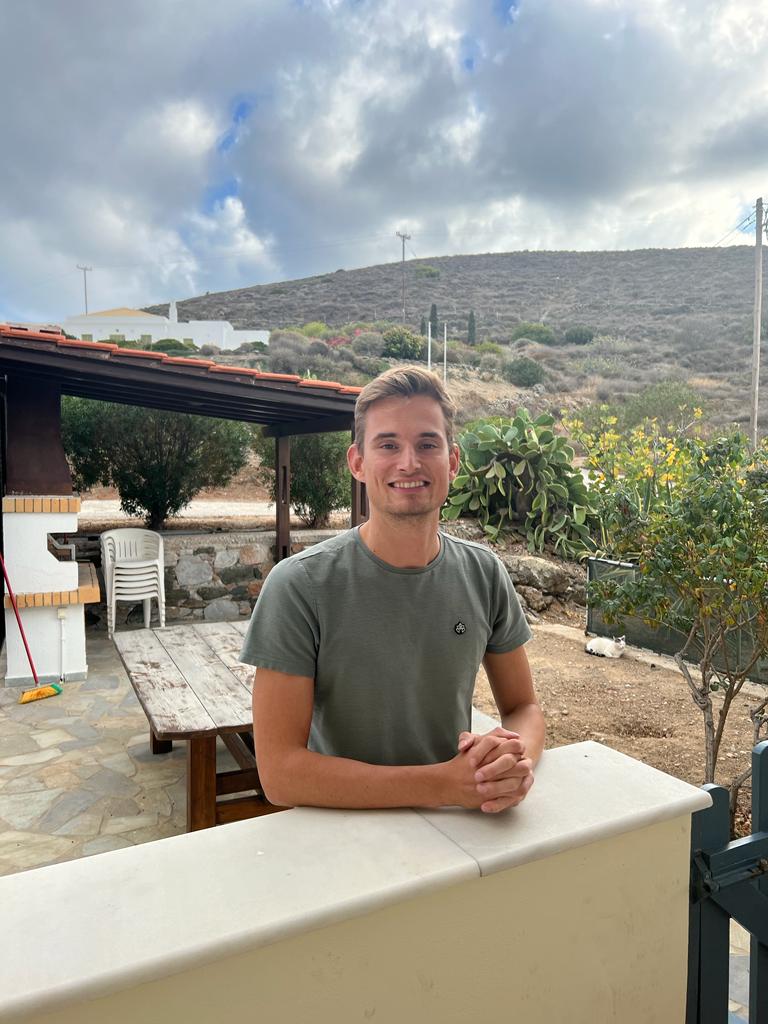 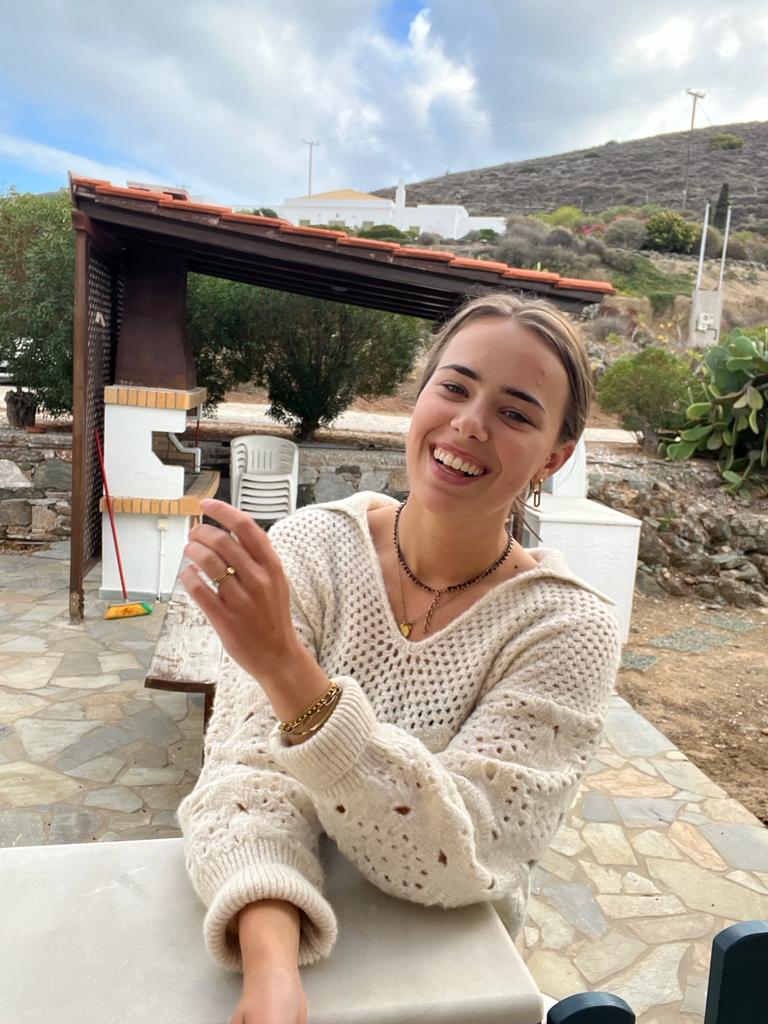 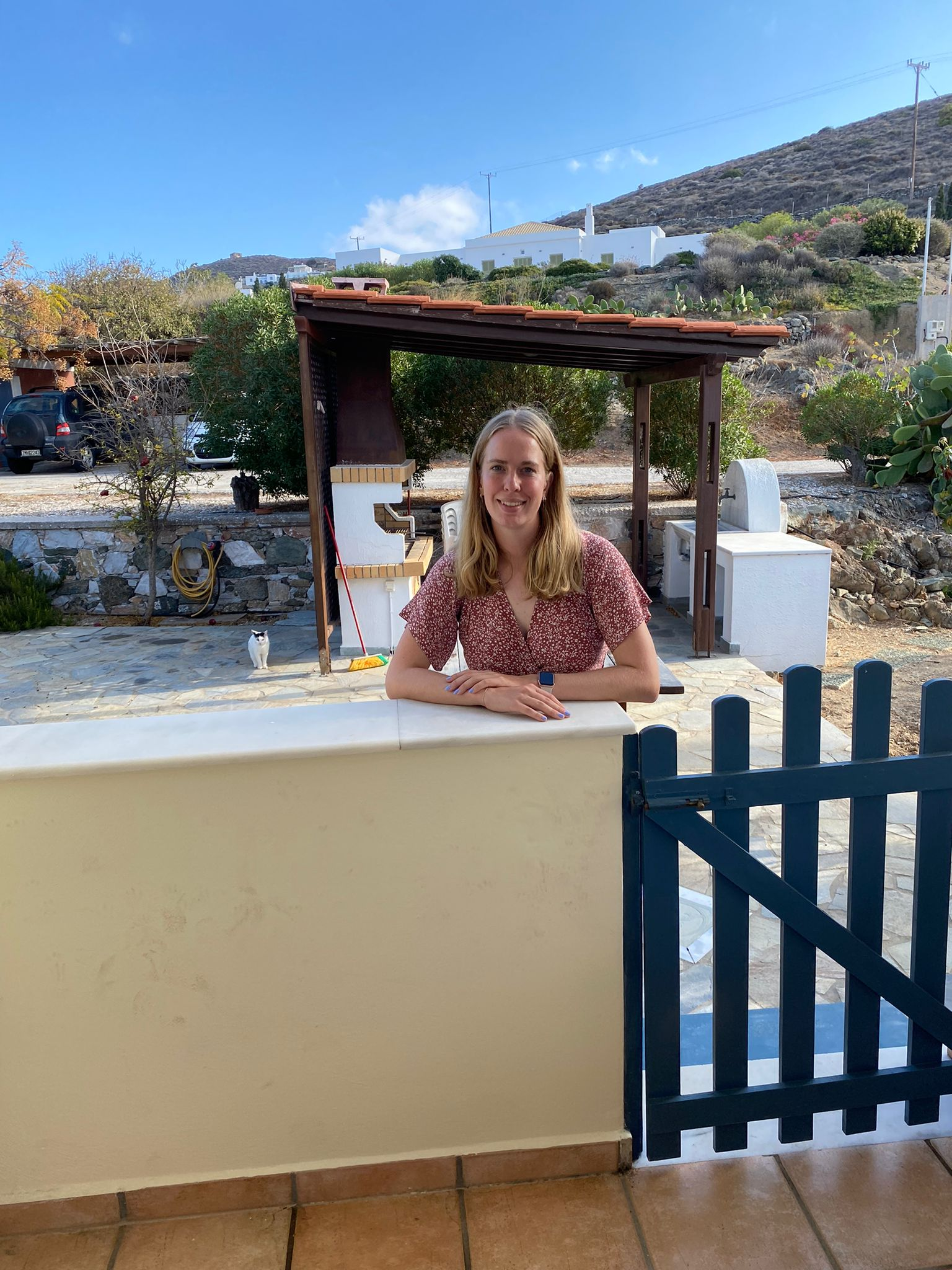 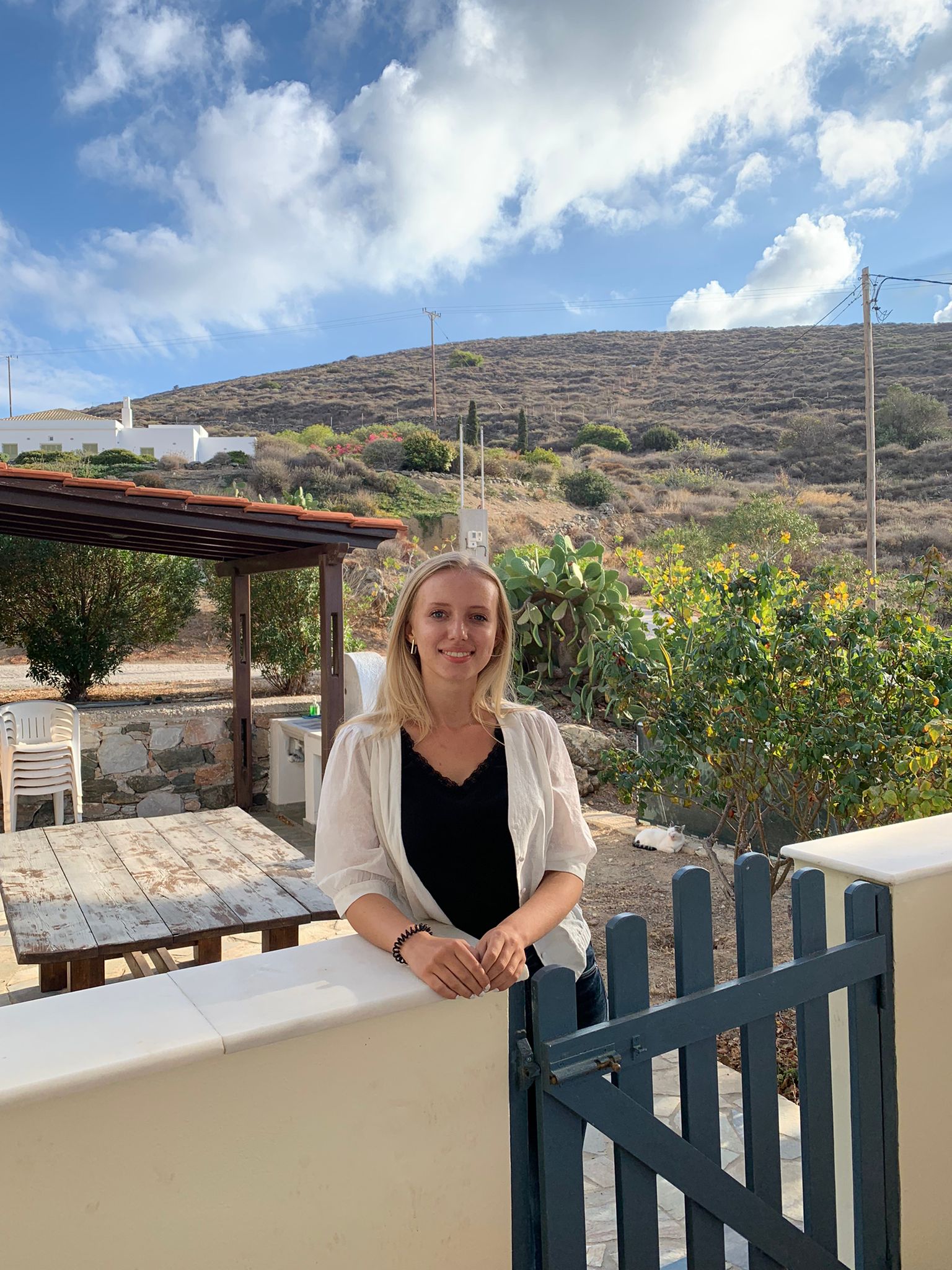 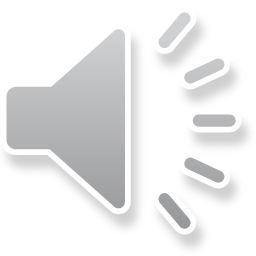 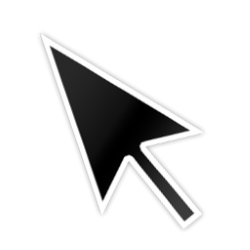 Denise Jansen
Floreanne Burema
Thijs Zwarts
Bo Stal
Log out
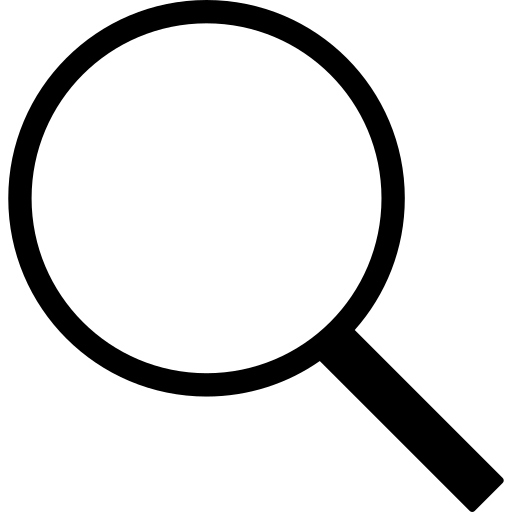 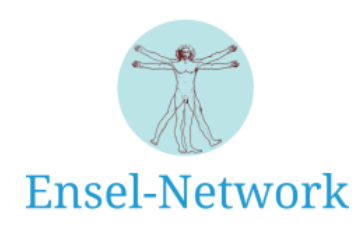 Home        History        Vision en mission        Partners        Projects        Courses
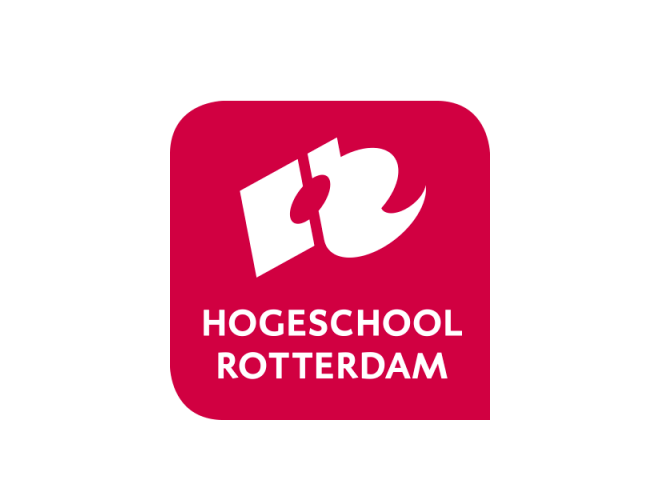 Denise Jansen
Information 

21 years old
Third year midwife student
Minor Beyond Borders 

Projects
EN-SEL Network
Connect
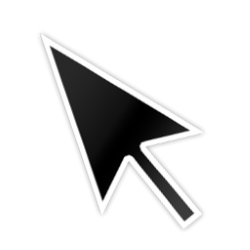 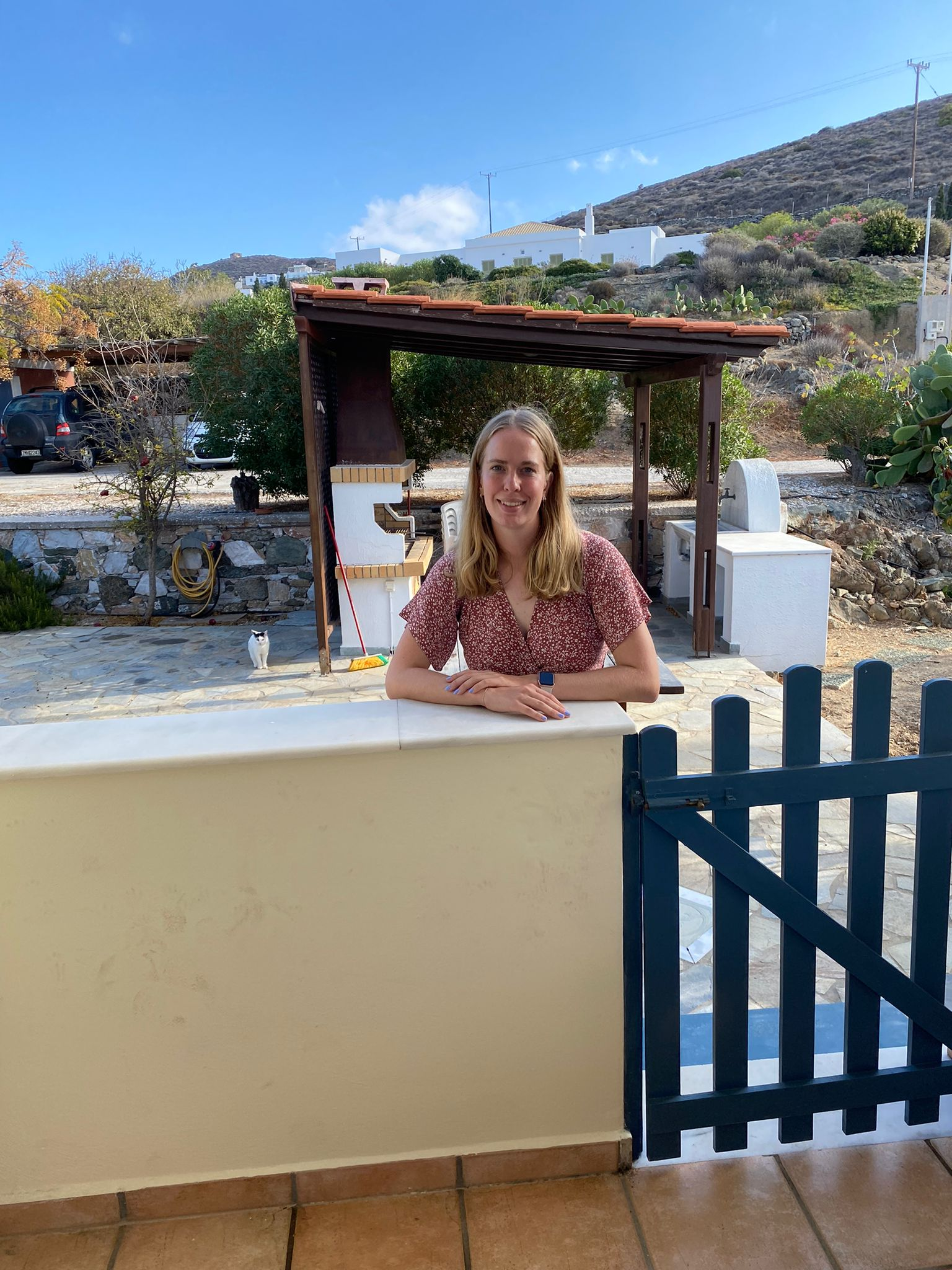 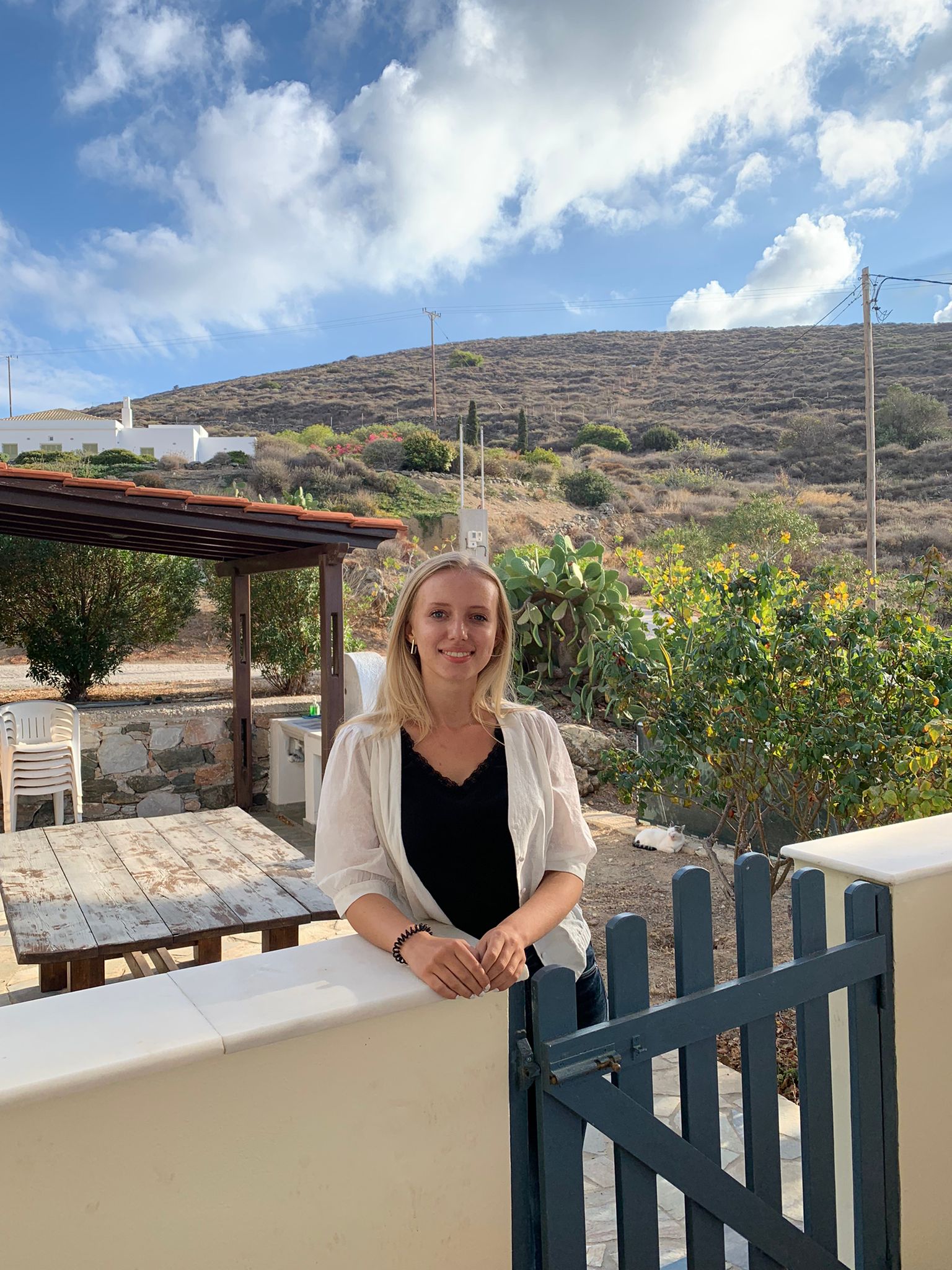 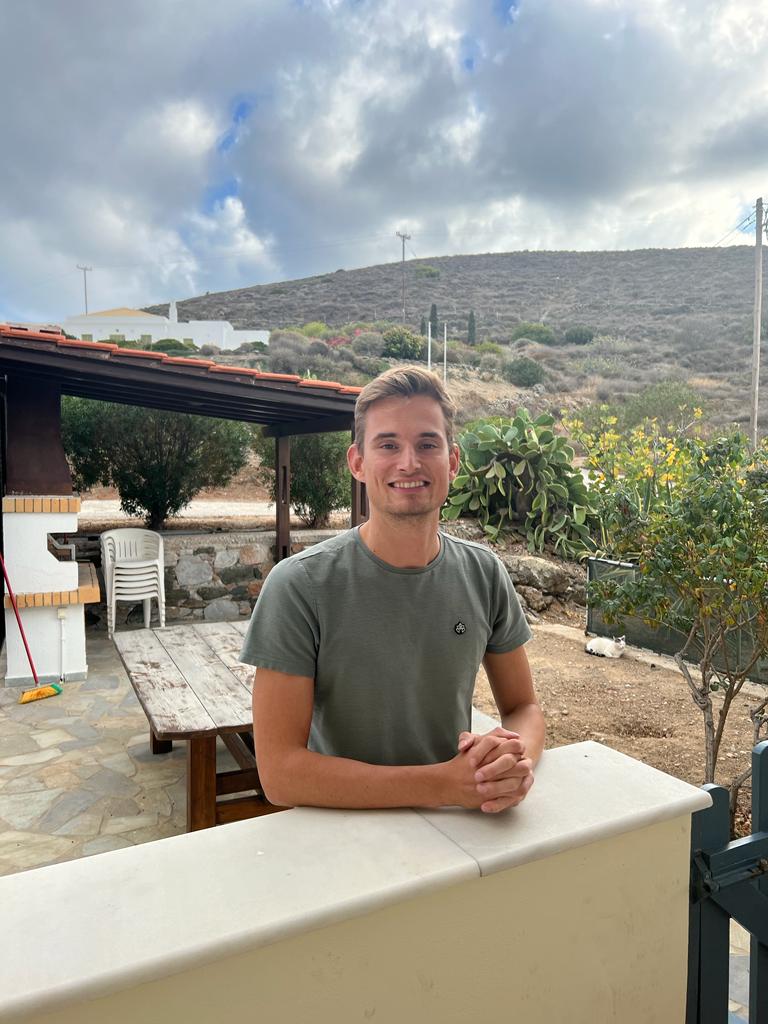 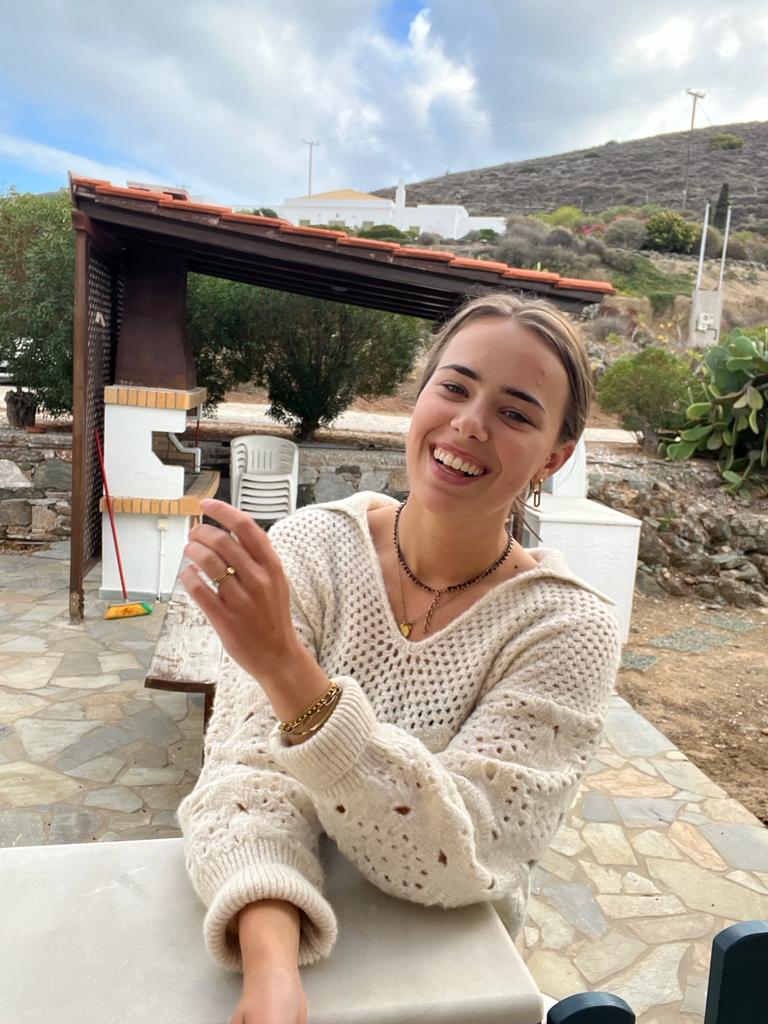 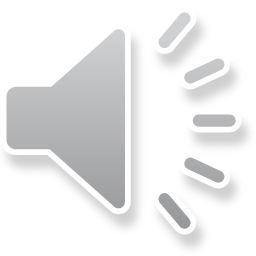 Three persons more
Bo Stal
University of Rotterdam
Thijs Zwarts
University of Rotterdam
Floreanne Burema 
University of Rotterdam
Denise Jansen
University of Rotterdam
Log out
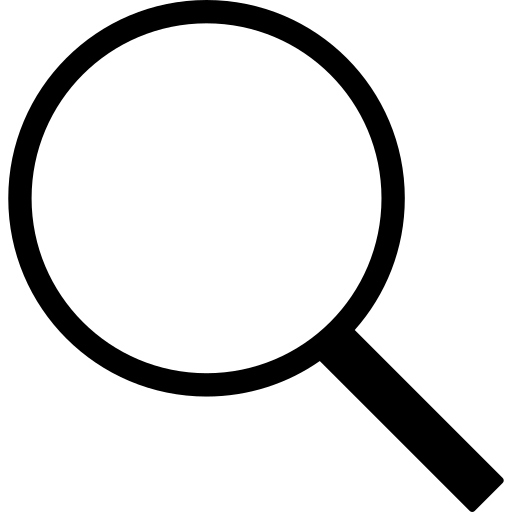 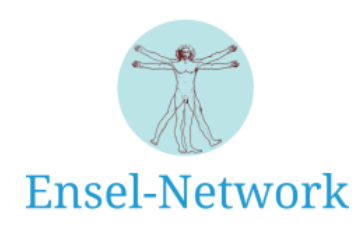 Home        History        Vision en mission        Partners        Projects        Course
EN-SEL Network
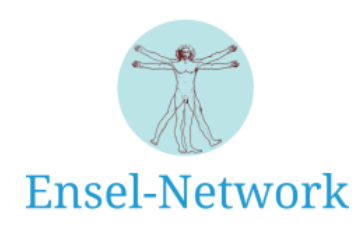 Connect
Information
ENSEL (European Network for Social Emotional learning) aims to implement life skills in a holistic way, helping young people exercise their fundamental rights in the home, school, class and community. 

Available courses
Not available.
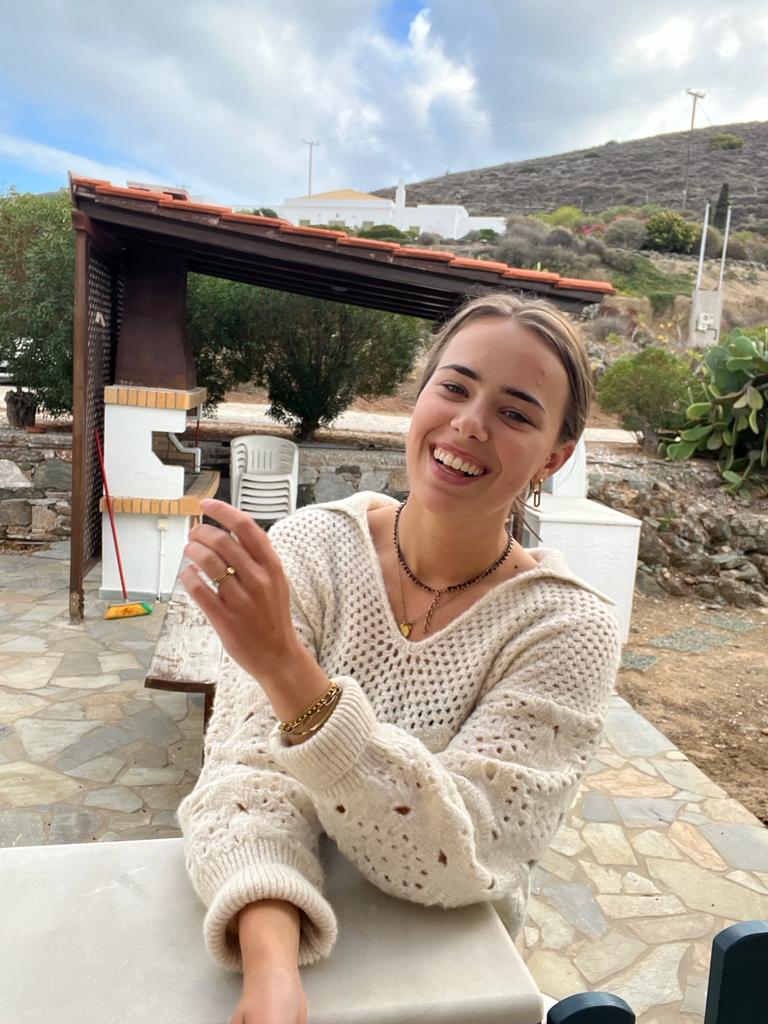 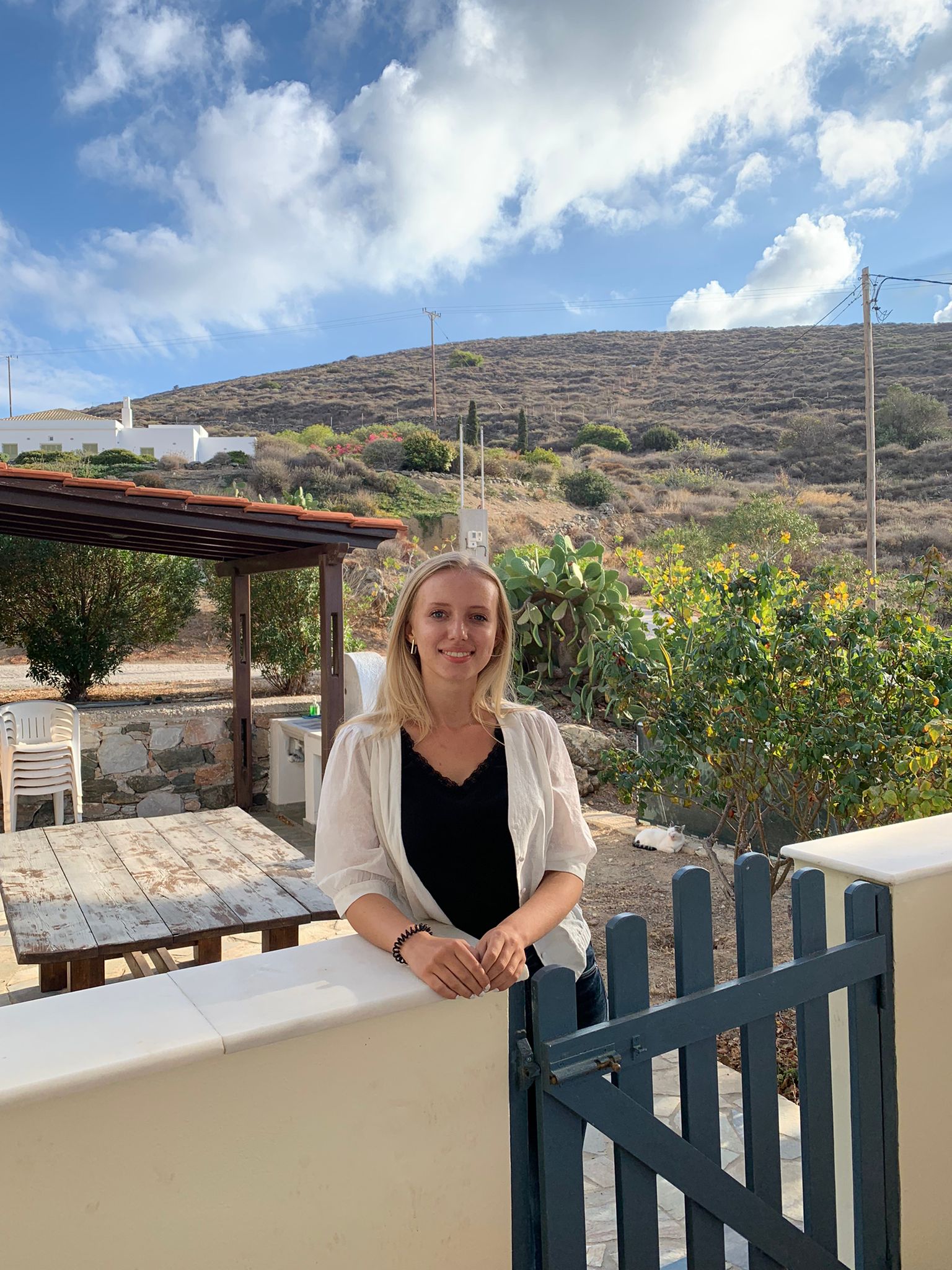 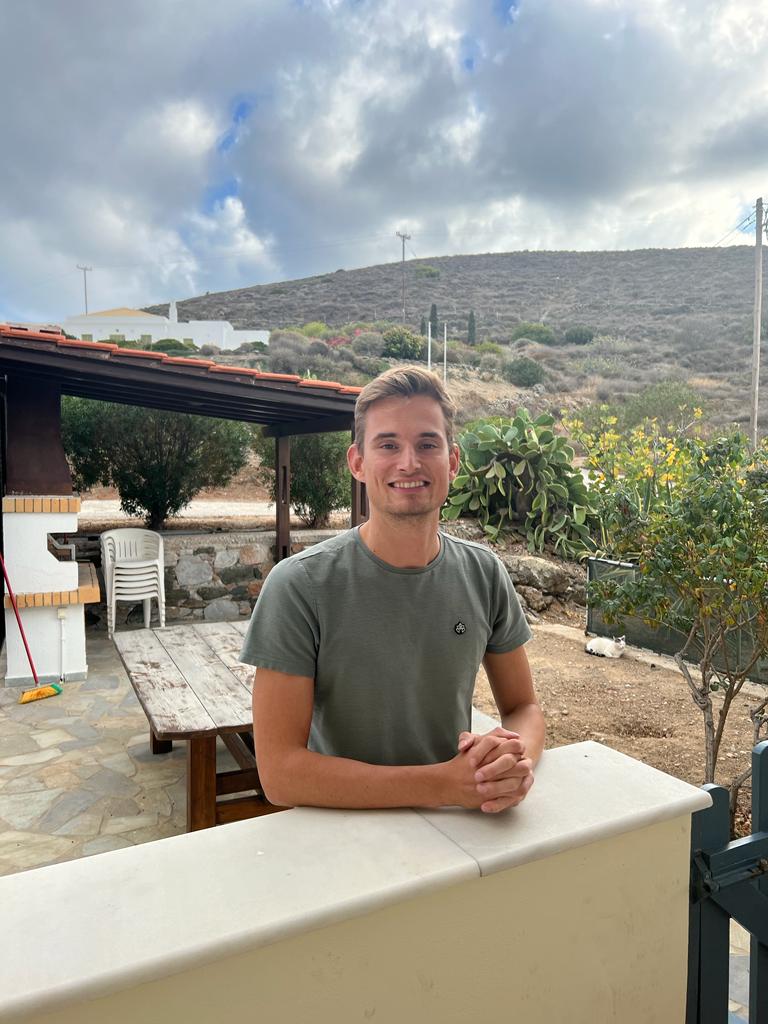 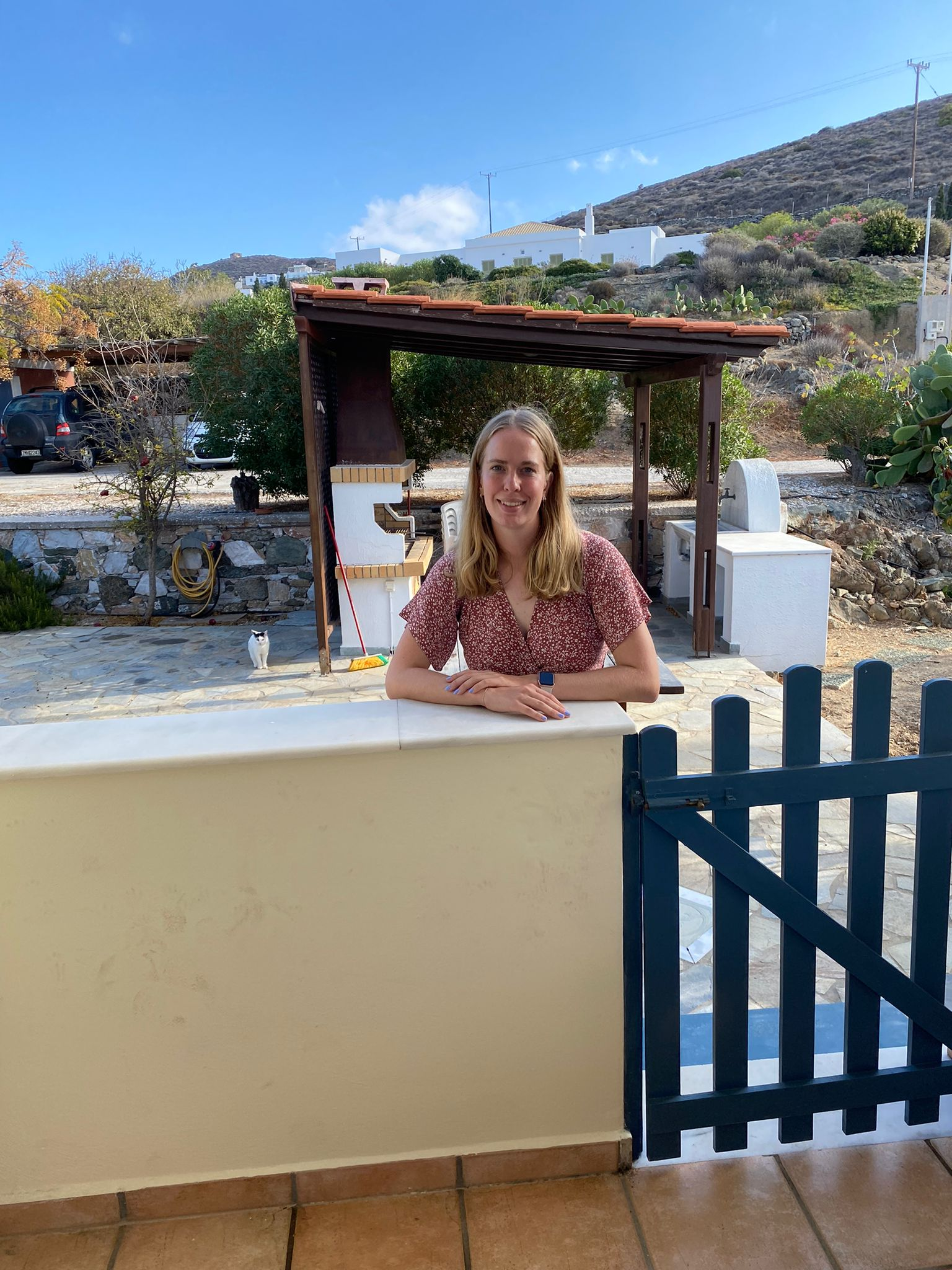 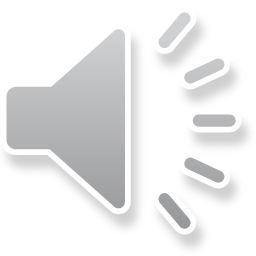 Denise Jansen
University of Rotterdam
Floreanne Burema 
University of Rotterdam
Thijs Zwarts
University of Rotterdam
Bo Stal
University of Rotterdam
Miltos Sakellariou
Altera Vita
Log out
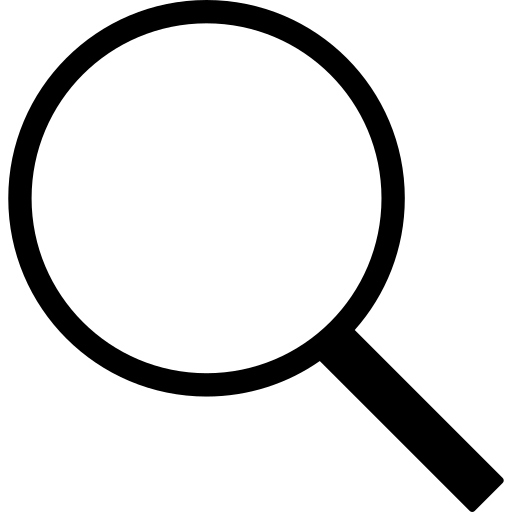 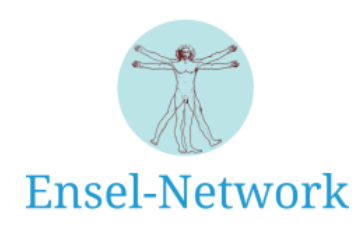 Home        History        Vision en mission        Partners        Projects        Courses
Courses
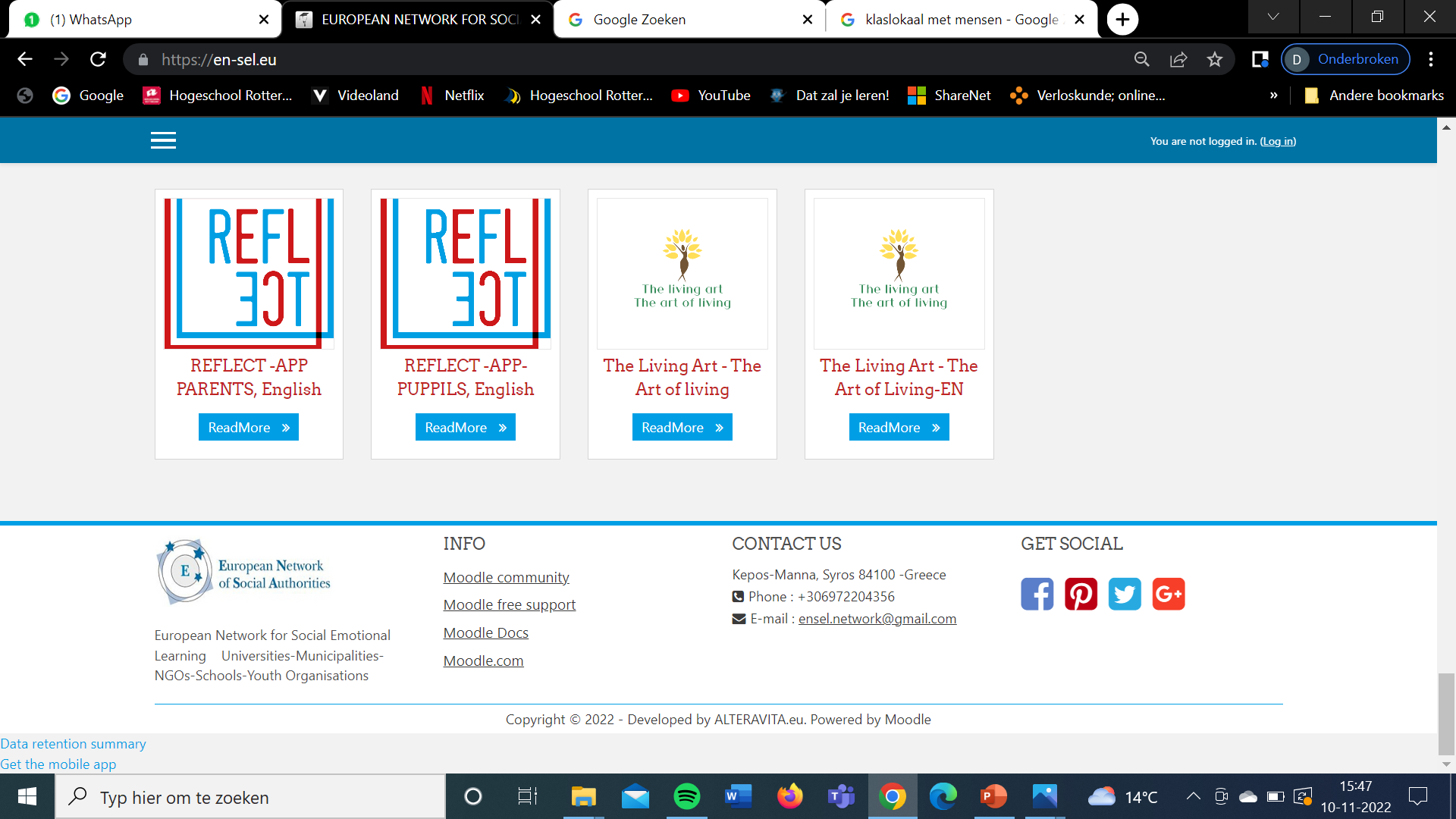 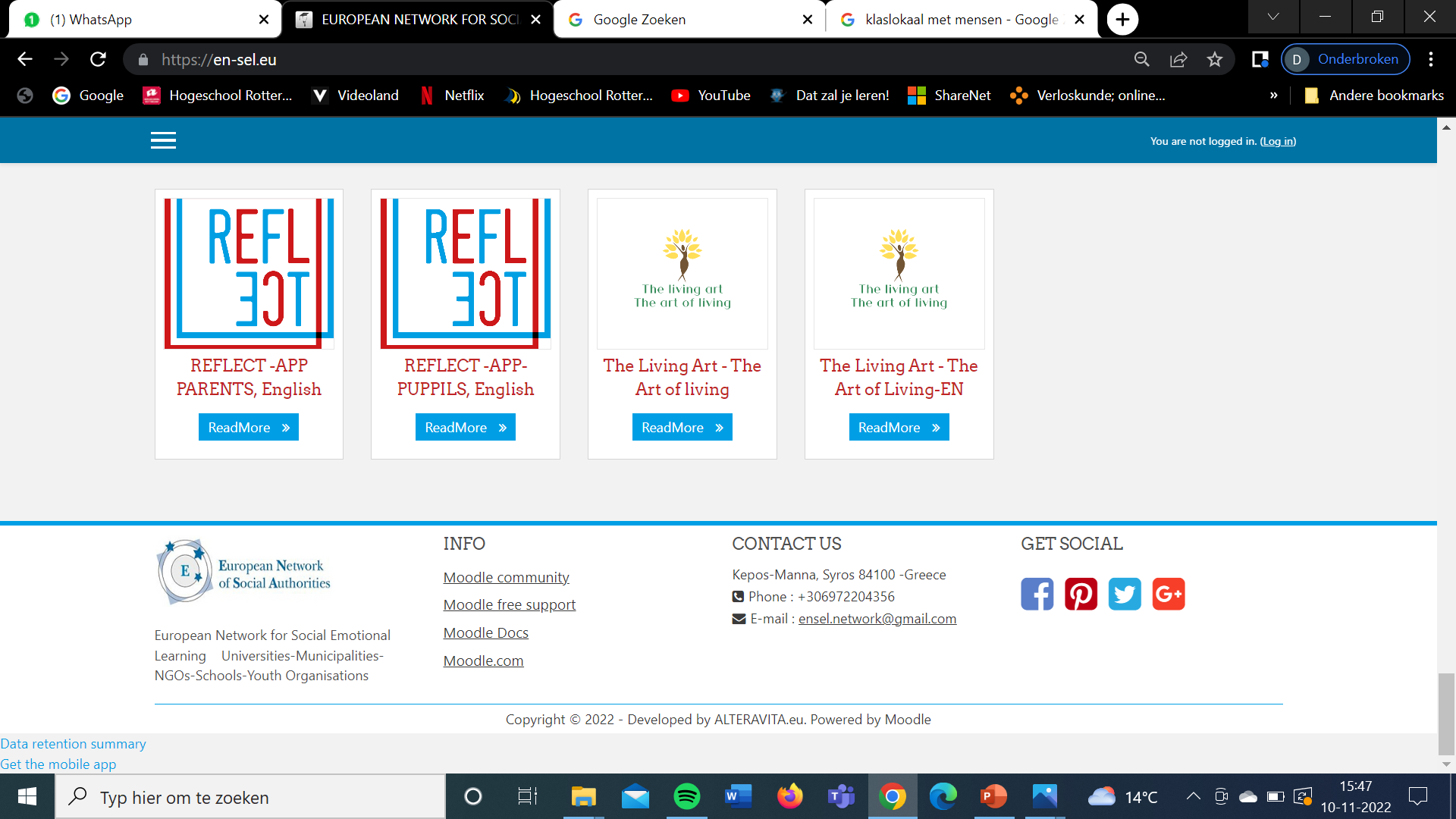 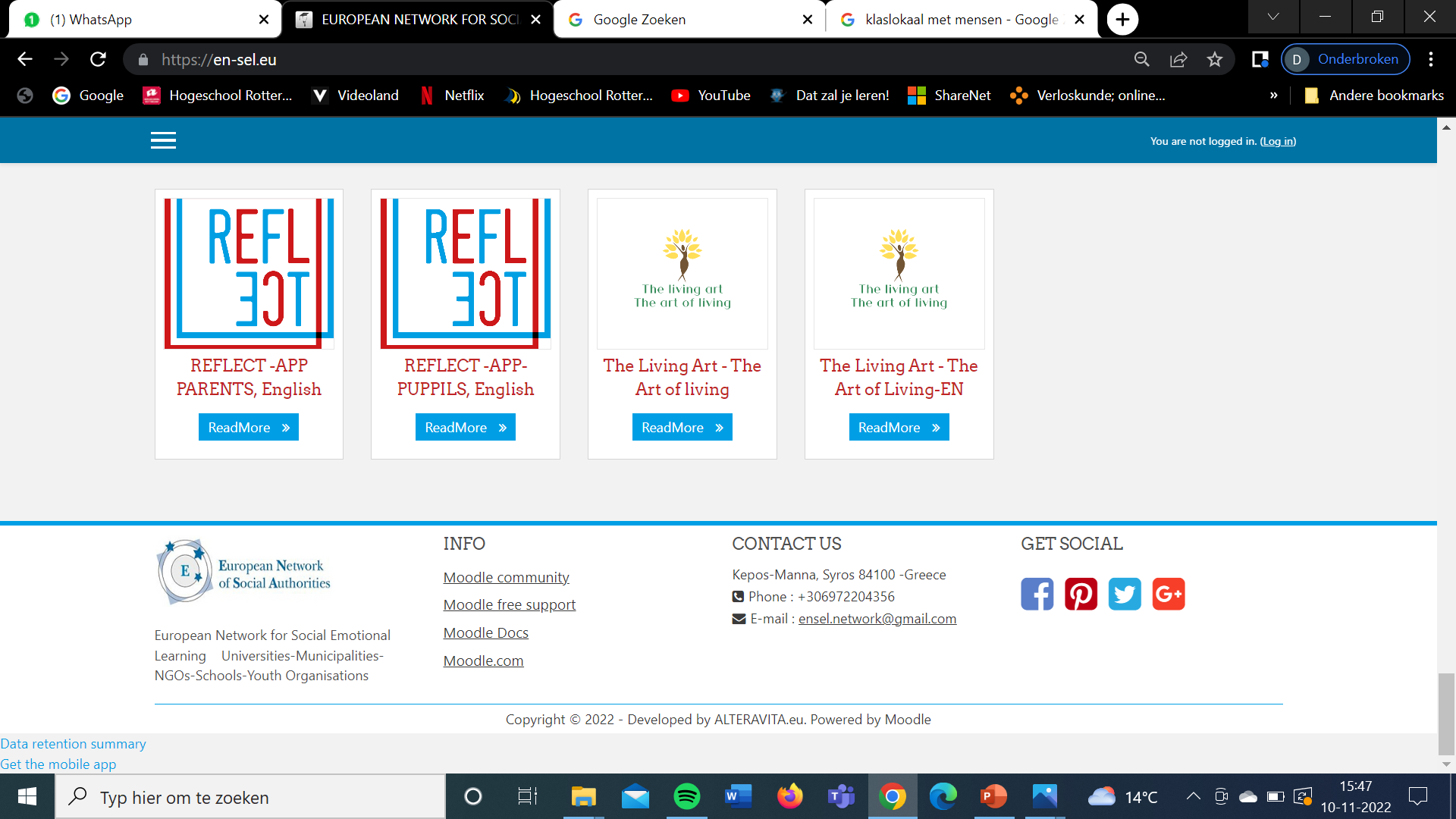 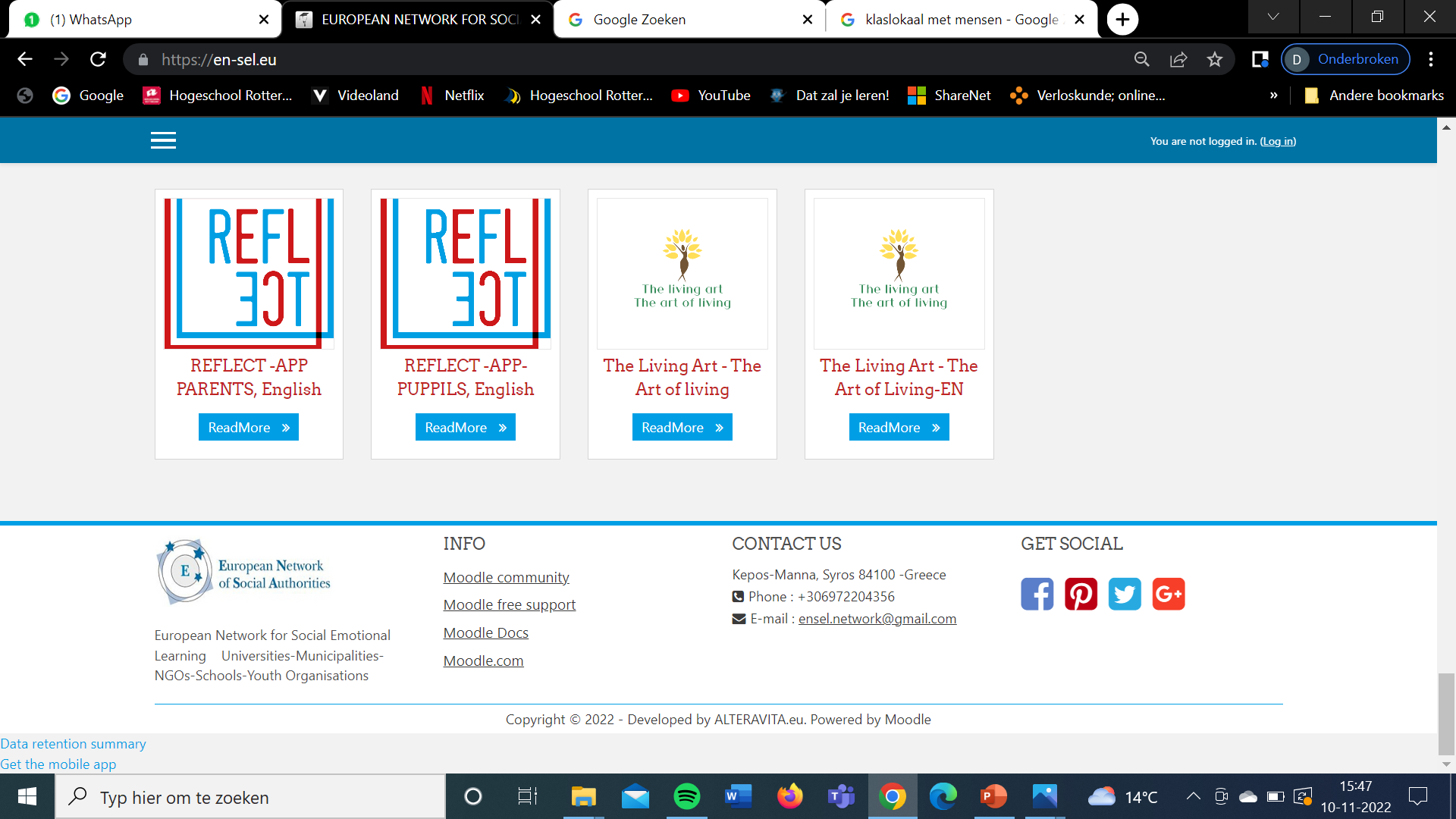 See more..
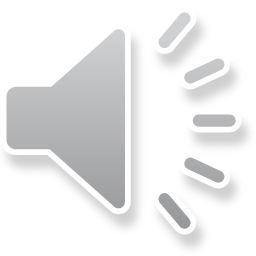 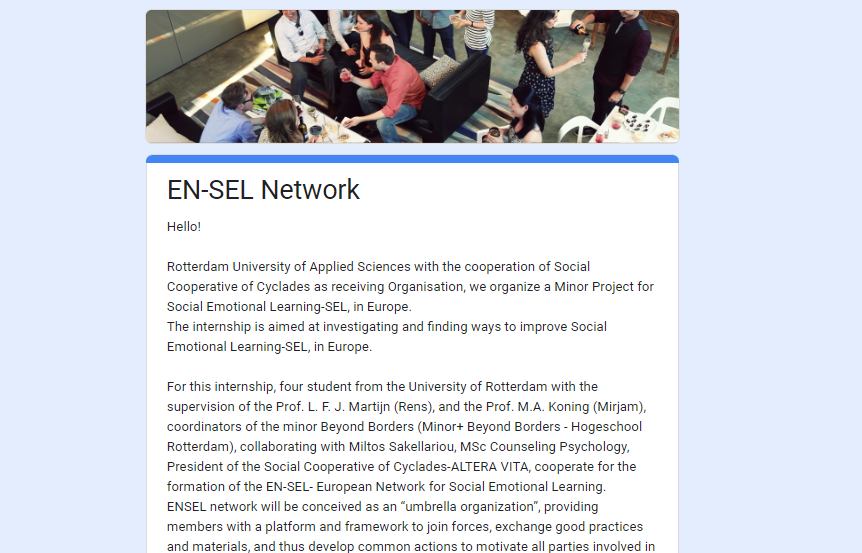 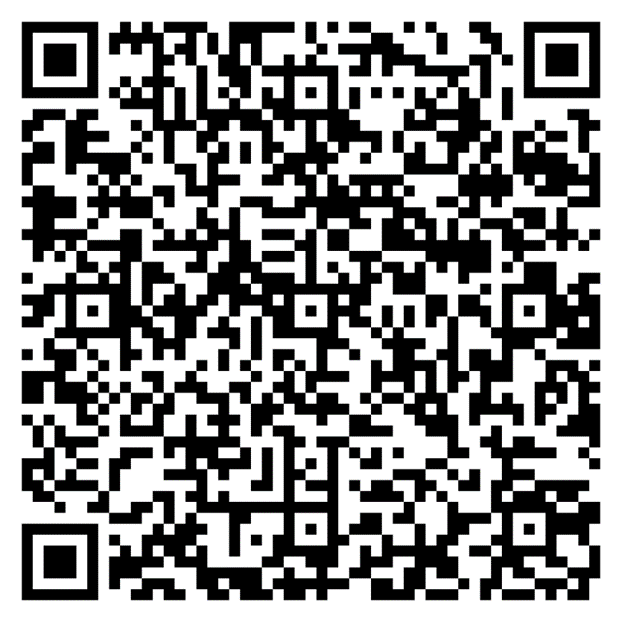 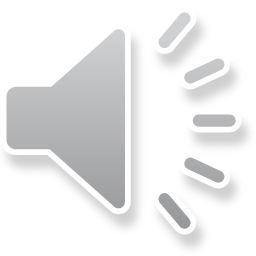 Fill in our questionnaire!
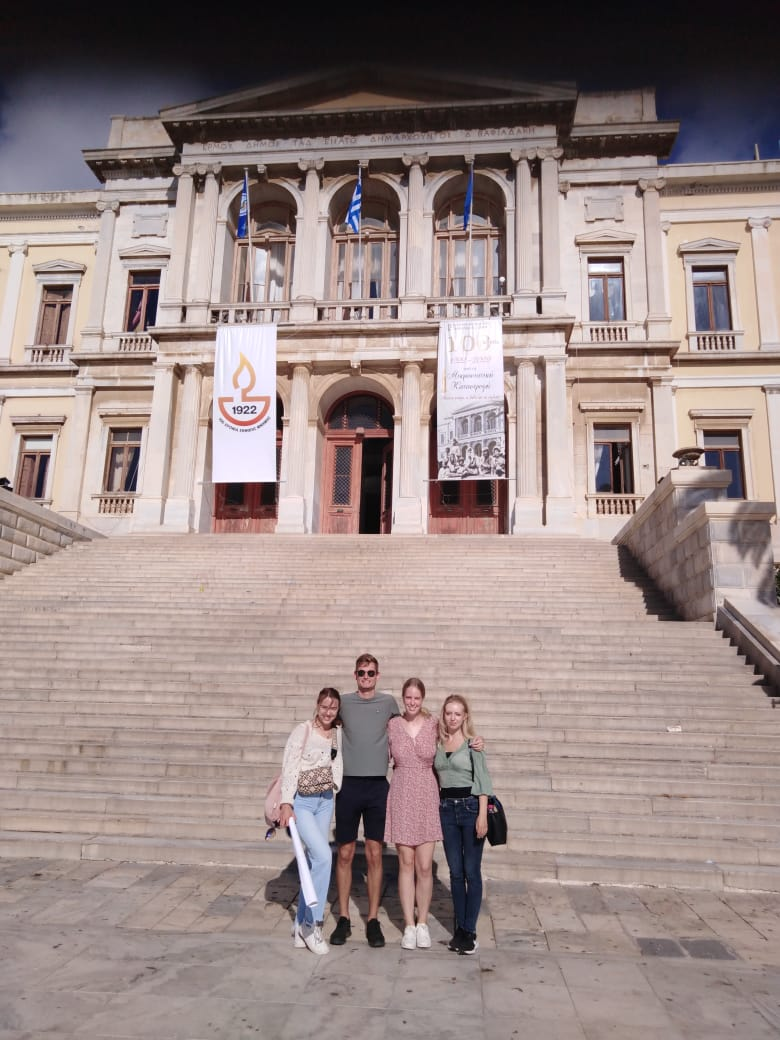 Thank you for your attention!
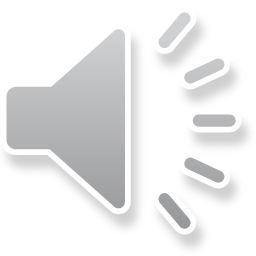 Miaouli Square, Ermoupoli, Syros